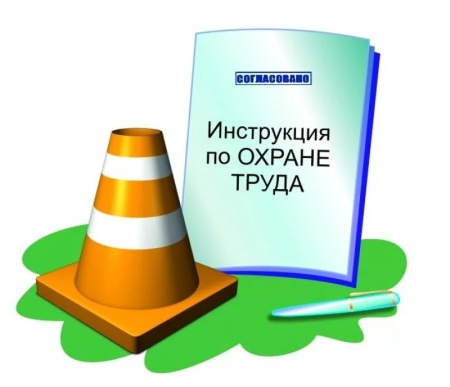 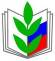 СЕМИНАР УПОЛНОМОЧЕННЫХ ПО ОХРАНЕ ТРУДА
18 февраля 2021 год
г. Полевской
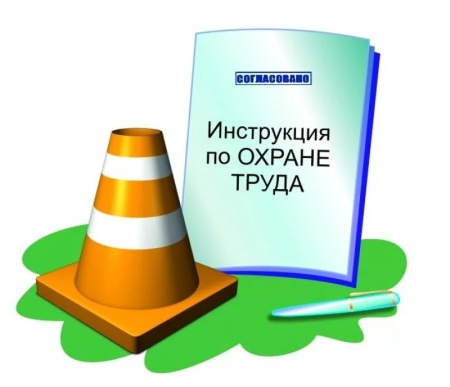 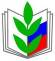 Охрана труда
ИНСТРУКЦИИ ПО ОХРАНЕ ТРУДА 
МИНИСТЕРСТВО ТРУДА И СОЦИАЛЬНОЙ ЗАЩИТЫ РОССИЙСКОЙ ФЕДЕРАЦИИ
ПРИКАЗ
от 27 ноября 2020 г. N 835н
ОБ УТВЕРЖДЕНИИ ПРАВИЛ
ПО ОХРАНЕ ТРУДА ПРИ РАБОТЕ С ИНСТРУМЕНТОМ И ПРИСПОСОБЛЕНИЯМИ

Настоящий приказ вступает в силу с 
1 января 2021 года и действует до 31 декабря 2025 года.
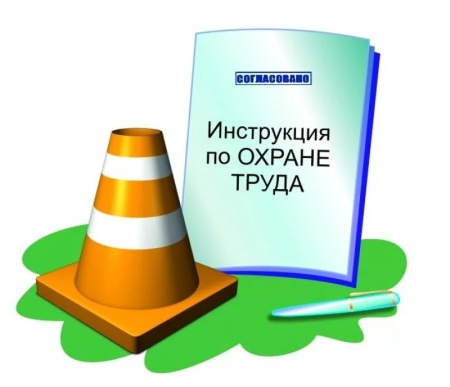 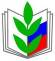 IV. Требования охраны труда при осуществлениипроизводственных процессов и эксплуатации инструмента и приспособлений
24. Обслуживание, ремонт, проверка, испытание и техническое освидетельствование инструмента и приспособлений должны осуществляться в соответствии с требованиями  технической документации  организации  изготовителя. 
V. Требования охраны труда при работе с ручным инструментом и приспособлениями
28. Ежедневно до начала работ, в ходе выполнения и после выполнения работ работник должен осматривать ручной инструмент и приспособления и в случае обнаружения неисправности немедленно извещать своего непосредственного руководителя.
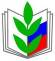 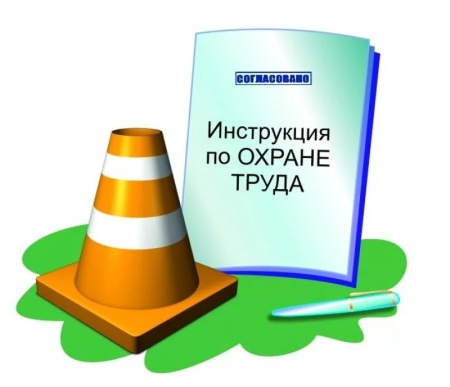 работник должен следить за отсутствием :
1) сколов, выбоин, трещин и заусенцев на бойках молотков ;
2) трещин на рукоятках напильников, отверток, пил, стамесок, молотков ;
3) трещин, заусенцев, наклепа и сколов на ручном инструменте ударного действия, предназначенном для  вырубки пазов, пробивки отверстий в металле, бетоне, дереве;
4) вмятин, зазубрин, заусенцев и окалины на поверхности металлических ручек клещей;
5) сколов на рабочих поверхностях и заусенцев на рукоятках гаечных ключей;
6) искривления отверток, выколоток, зубил, губок гаечных ключей;
7) забоин, вмятин, трещин и заусенцев на рабочих и крепежных поверхностях сменных головок и бит.
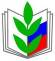 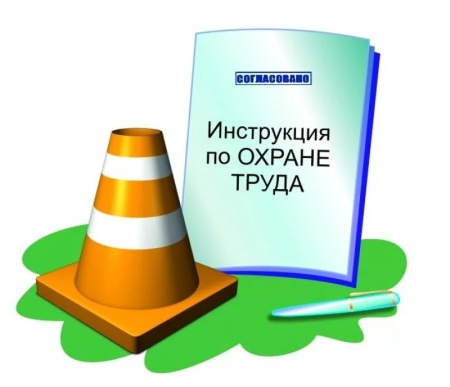 инструкции по охране труда
31. С внутренней стороны клещей и ручных ножниц должен устанавливаться упор, предотвращающий сдавливание пальцев рук.
32. Перед работой с ручными рычажными ножницами они должны надежно закрепляться на специальных стойках, верстаках, столах.
Запрещается:
1) применение вспомогательных рычагов для удлинения ручек рычажных ножниц;
2) эксплуатация рычажных ножниц при наличии дефектов в любой части ножей, а также при затупленных и неплотно соприкасающихся режущих кромках ножей.
33. Работать с ручным инструментом и приспособлениями ударного действия необходимо в средствах индивидуальной защиты глаз (очков защитных) и средствах индивидуальной защиты рук работающего от механических воздействий. Необходимость использования при работе с ручным инструментом и приспособлениями ударного действия средств индивидуальной защиты лица (щитки защитные лицевые) устанавливается работодателем в рамках проведенных процедур СУОТ.
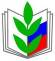 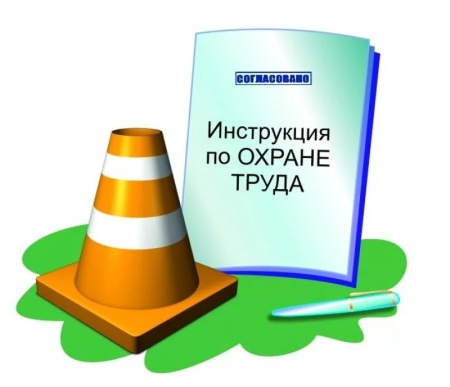 инструкции по охране  труда
VI. Требования охраны труда при работе с электрифицированным
инструментом и приспособлениями
36. При работе с переносными ручными электрическими светильниками должны соблюдаться следующие требования:
1) когда опасность поражения электрическим током усугубляется теснотой, неудобным положением работника, соприкосновением с большими металлическими заземленными поверхностями , для питания переносных светильников должно применяться напряжение не выше 12 В;
2) при выдаче переносных светильников работники, выдающие и принимающие их, должны удостовериться в исправности ламп, патронов, штепсельных вилок, проводов;
3) ремонт неисправных переносных светильников должен выполняться работниками, имеющими соответствующую квалификацию.
Ремонт переносных светильников без отключения от электрической сети запрещается.
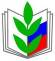 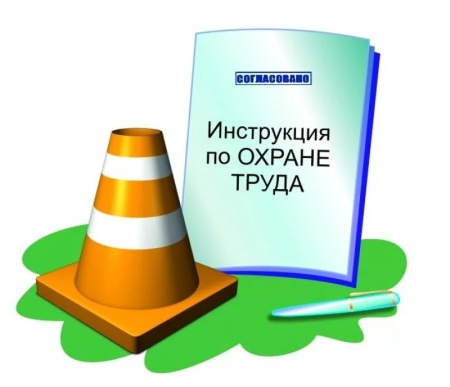 38. Перед выдачей работнику  электроинструмент) работник, назначенный работодателем ответственным за содержание электроинструмента в исправном состоянии, должен проверять:1) комплектность, исправность, в том числе кабеля, защитных кожухов (при наличии) штепсельной вилки и выключателя, надежность крепления деталей электроинструмента;2) исправность цепи заземления электроинструмента и отсутствие замыкания обмоток на корпус;3) работу электроинструмента на холостом ходу.Неисправный или с просроченной датой периодической проверки электроинструмент выдавать для работы запрещается.
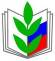 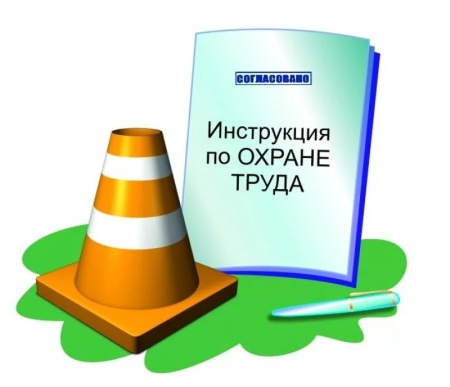 VI. Требования охраны труда при работе с электрифицированным
инструментом и приспособлениями
36. При работе с переносными ручными электрическими светильниками должны соблюдаться следующие требования:
1) когда опасность поражения электрическим током усугубляется теснотой, неудобным положением работника, соприкосновением с большими металлическими заземленными поверхностями (например, работа в барабанах, металлических емкостях, газоходах и топках котлов или в туннелях), для питания переносных светильников должно применяться напряжение не выше 12 В;
2) при выдаче переносных светильников работники, выдающие и принимающие их, должны удостовериться в исправности ламп, патронов, штепсельных вилок, проводов;
3) ремонт неисправных переносных светильников должен выполняться работниками, имеющими соответствующую квалификацию.
Ремонт переносных светильников без отключения от электрической сети запрещается.
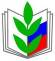 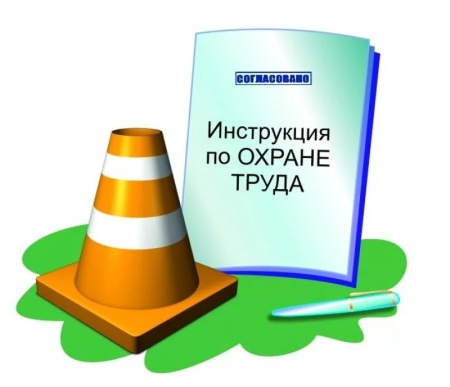 инструкции по охране труда
44. При работе с электроинструментом запрещается:
1) подключать электроинструмент напряжением до 50 В к электрической сети общего пользования через автотрансформатор, резистор или потенциометр;

2)При работах в подземных сооружениях, а также при земляных работах трансформатор должен находиться вне этих сооружений;
3) натягивать кабель электроинструмента, ставить на него груз, допускать пересечение его с тросами, кабелями электросварки и рукавами газосварки;
4) работать с электроинструментом со случайных подставок (подоконники, ящики, стулья), на приставных лестницах;
5) удалять стружку или опилки руками (стружку или опилки следует удалять после полной остановки электроинструмента специальными крючками или щетками);
6) обрабатывать электроинструментом обледеневшие и мокрые детали;
7) оставлять без надзора электроинструмент, присоединенный к сети, а также передавать его лицам, не имеющим права с ним работать;
8) самостоятельно разбирать и ремонтировать (устранять неисправности) электроинструмент, кабель и штепсельные соединения работникам, не имеющим соответствующей квалификации.
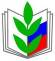 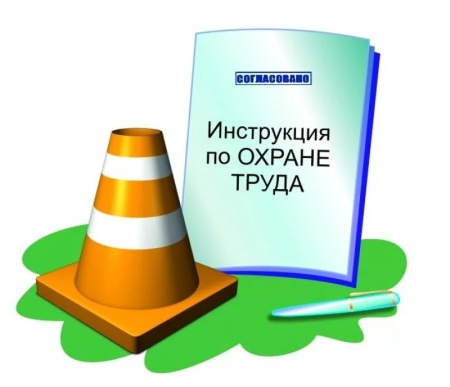 инструкции по охране труда
50. При внезапной остановке электроинструмента, при переносе электроинструмента с одного рабочего места на другое, а также при перерыве работы с электроинструментом и по ее окончании электроинструмент должен быть отсоединен от электрической сети штепсельной вилкой.
51. Если во время работы обнаружится неисправность электроинструмента или работающий с ним почувствует действие электрического тока, перегрев частей и деталей электроинструмента или запах тлеющей изоляции электропроводки, работа должна быть немедленно прекращена, а электроинструмент должен быть сдан для проверки и ремонта.
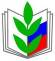 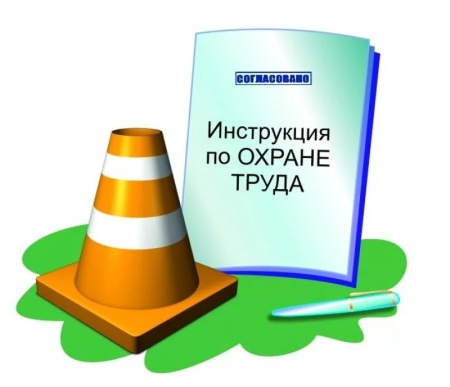 инструкции по охране труда
52. Электроинструмент и приспособления (в том числе вспомогательное оборудование: трансформаторы, преобразователи частоты, защитно-отключающие устройства, кабели-удлинители) не реже одного раза в 6 месяцев должны подвергаться периодической проверке работником, имеющим группу по электробезопасности не ниже III, назначенным работодателем ответственным за содержание в исправном состоянии электроинструмента и приспособлений.
В периодическую проверку электроинструмента и приспособлений входят:
внешний осмотр;
проверка работы на холостом ходу в течение не менее 5 минут;
измерение сопротивления изоляции мегаомметром на напряжение 500 В 
  в течение 1 минуты при выключателе в положении "вкл", при этом сопротивление изоляции должно быть не менее 0,5 Мом (за исключением аккумуляторного инструмента);
проверка исправности цепи заземления 
(для электроинструмента класса I).
Результаты проверки электроинструмента заносятся в журнал.
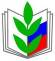 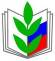 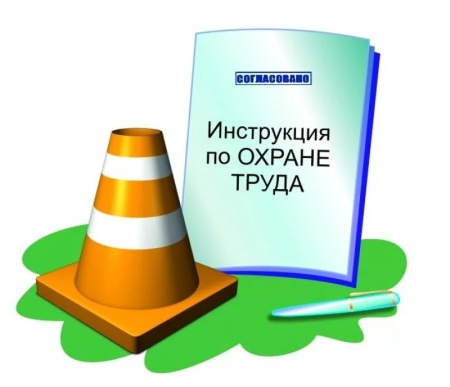 инструкции по охране труда54. Запрещается работать с электроинструментом, у которого истек срок очередного испытания, технического обслуживания или при возникновении хотя бы одной из следующих неисправностей:1) повреждение штепсельного соединения, кабеля или его защитной трубки;5) появление дыма или запаха, характерного для горящей изоляции;6) появление повышенного шума, стука, вибрации;7) поломка или появление трещин в корпусной детали, рукоятке, защитном ограждении;8) повреждение рабочей части электроинструмента;9) исчезновение электрической связи между металлическим частями корпуса и нулевым зажимным штырем питательной вилки;10) неисправность пускового устройства
.
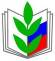 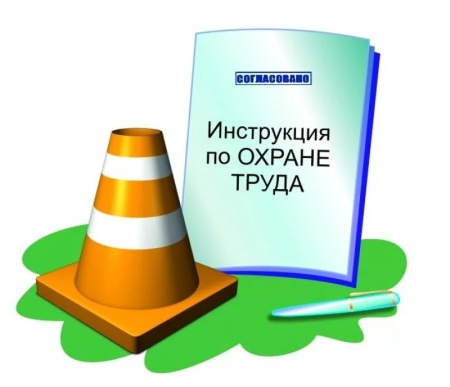 инструкции по охране труда55. Хранить электроинструмент следует в сухом помещении, оборудованном специальными стеллажами, полками и ящиками, обеспечивающими сохранность электроинструмента с учетом требований к условиям хранения электроинструмента, указанным в технической документации организации-изготовителя.Запрещается складировать электроинструмент без упаковки в два ряда и более.56. При транспортировании электроинструмента должны приниматься меры предосторожности, исключающие его повреждение. При этом необходимо руководствоваться требованиями технической документации организации-изготовителя.